Fürs ganze Leben
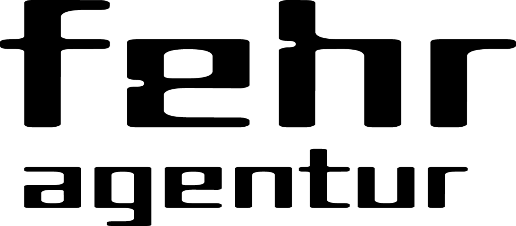 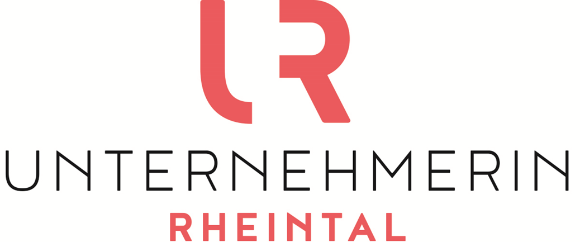 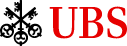 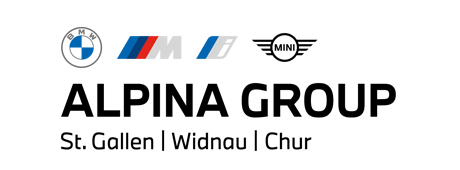 Der souveräne Auftritt
Deine Wirkung
Unser Chance in Gesprächen
Jeder auch kurze Kontakt = Chance zur Stärkung dieser Beziehung 

Menschen besser kennen lernen

Achtsamkeit leben

Rhetorische Fähigkeiten binden unsere Kunden und vor allem: wir differenzieren uns von unseren Mitbewerbern
Der Erste Eindruck zählt…
…und der letzte nehmen wir mit. 


Beispiele aus meiner Tätigkeit/Anekdoten
Berufsmesse Zürich
Max Schweizer AG
TKB Thurgau
Nonverbale Kommunikation
Augenkontakt (3-5 Sekunden pro Mensch, dann laufend abwechseln, damit alle involviert sind im Gespräch. Auch Kinder) 

Körperhaltung aufrecht und stolz. Beine hüftbreit auseinander, beim Sitzen nicht verschränkt (Körperfluss) 

Gestik (Hände immer ob Gürtellinie und frei zum gestikulieren, nicht verschränkt, nicht in der Hosentasche, nicht hinter dem Rücken. Bei einer Besprechung am Tisch: Hände auf den Tisch) 

Gangart (angenehmes Tempo, aufrecht, immer und überall…)

Geruch angenehm, erfrischend (ich mag dich gut riechen….)
Nonverbale Kommunikation
Mimik (offen, bewusst einsetzen, auch vor dem Kontakt) 

Persönliche Distanz 60-100 cm einhalten

Gepflegtes Äusseres (saubere & bequeme Bekleidung, passender Schmuck, anständige Frisur, saubere und bequeme Schuhe) 

Auch Messestand, Eventräume, Parkplatzsituation, Garderobe, Besprechungsräume, Fahrzeuge, Küche, Arbeitsplatz, Verkaufshilfen uvm. äusserst sauber und funktionstüchtig vorbereitet

Keine Kaugummis, Keine Handys, kein Essen während der Arbeit  (Pausenraum, ins Freie gehen)
Sprache
Sprache weckt Assoziationen und löst Gefühle aus. Vergleiche «Entsorgungspark» und «Müllhalde», «Stift» und «Lernender», «Putzfrau» und «Raumpflegerin»

Vorsicht mit Abkürzungen, Branchenbegriffen und Fremdwörtern (GIS,Vakuumschalter,  Schwefelhexafluorid, etc.) 
Füllwörter wie „mmh“, „eeh“, „halt“, „oder“, „und“ müssen auf ein Minimum reduziert werden (Trick: bewusst und häufiger Gesprächspausen machen)

Keine Kraftausdrücke (huerä, verdammt, heilandsack etc.)
Sprache
Ja, aber… weglassen, das ist ein Widerspruch
«eigentlich» aus dem Wortschatz streichen
Möglichkeitsformen weglassen (würde, könnte, sollte)

	«ich denke» vs. «ich bin überzeugt» «es begeistert mich»

Positiv formulieren!
	„Es ist mir unangenehm, wenn wir zu spät kommen“
	„Es ist mir angenehm, wenn wir pünktlich sind“
ich bin stolz auf dass, was ich tue, es begeistert mich wie Sie das Vorleben,  wir sind hoch motiviert für diese Zusammenarbeit, wir glauben fest an diesen Lösungsweg, Sie dürfen sich freuen, wir versichern Ihnen…
Verbale Tipps
«Da isch gär kein Problem Herr Fritz»			Alles Guet
«Grüezi. Guetä Morgä»					Hallo 
«Da find i idrücklich»					Krass
«So mached mir da. Da got sicher» 			Eigentlich
«Adieu Herr Steger. Und erholedSie sich guat vo ihrem Stress»				Ade
Wichtig in Gesprächen
Positive Grundhaltung (keine Vorurteile)

Zuversichtliche Perspektiven

Anekdoten aus positiven Beispielen

Erzählen Sie Geschichten, die Freude bereiten

Sehr ehrlich und offen kommunizieren
Wichtig bei Schriftlichkeiten
Personifiziert
Persönlichen Bezug formulieren
Auch mal von Hand
Kreativer Betreff
Positive Formulierungen
Kurze, klare Sätze
Strukturierte, saubere Beilagen
Persönlicher Gruss auf Karte? 
Visitenkarte?
Wichtig beim Telefonieren
Klare Stimme
Nicht zu schnell sprechen 
Vor- und Nachnamen sagen
Bei Unklarheit nachfragen
Notizen machen
Entspannt und gerade sitzen
Füsse auf dem Boden, Beine nicht übereinander (Körperfluss) 
Wasser trinken
Positiv denken
Nachbearbeitung nicht vergessen (CRM, Notizen, Reflektieren, Feedback einholen und geben)
Die Kontaktaufnahme
Dem Menschen Zeit lassen, nicht zu stürmisch entgegengehen

Sich auf den Kontakt konzentrieren / Konzentration der Kräfte auf diesen Menschen, auf dieses Gespräch (Achtsamkeit)

Schräg von vorne (30 °) und mit einem Abstand von 60 – 100 cm ansprechen und begrüssen

Selbstsicherheit ausstrahlen
[Speaker Notes: Rand des standes, arme verschränkt, hände in den hüften.]
Die Kontaktaufnahme
Begrüssen mit Handschlag 

Vorstellen mit Vor- und Nachnamen. Wenn möglich, auch mit der Tätigkeit 

Ansprechen mit Name

Willkommen heissen «Herzlich Willkommen bei der Firma rhv Altstätten.»

Der perfekte Gastgeber/in (Kaffe, Espresso, Wasser oa. anbieten)
[Speaker Notes: Rand des standes, arme verschränkt, hände in den hüften.]
Kontakten beim Stehtisch am Event
«Grüezi. Ich bin Paolo Vaninetti ……Was hat Ihnen heute am Berufsbildner-Anlass besonders gefallen?»

«Was sind Ihre geplanten Massnahmen zur Gewinnung von Fachkräften in Ihrem Betrieb?»
[Speaker Notes: Rand des standes, arme verschränkt, hände in den hüften.]
Kontakten an der Messe
Professionelle Begrüssung
Hauptbotschaft
Strategie
Wettbewerb/Gastgeber
Give-Away
Professioneller Abschluss
[Speaker Notes: Rand des standes, arme verschränkt, hände in den hüften.]
Kundenauftrag
Sich und das ganze Team vorstellen
Kurz erläutern, wie lange wir da sind, was wir tun
Zwischendurch instruieren, Kunde fragen, Zusatzaufträge schriftlich bestätigen lassen
Vorführungen machen
Zwischenstand kommunizieren
Gute Atmosphäre im Team vorleben
Baustelle gut beschriften
Saubere Baustelle führen
Werk übergeben
Sich für den Auftrag bedanken
Verabschiedung mit Handschlag und «wie weiter Strategie»
Nachbearbeitung (Bilder, Dankeschreiben, Linkedin-Eintrag, Rechnung persönlich vorbei bringen uvm.)
[Speaker Notes: Rand des standes, arme verschränkt, hände in den hüften.]
Erzählen Sie grundsätzlich mehr über sich Ihr Unternehmen
Wir sind in der Region Gossau ein starker Anbieter von Dienstleistungen und Produkten im Strom Bereich. Ausserdem führen wir unser Familienunternehmen in der 3. Generation. Was uns stolz macht

Wir beraten unsere Kunden sehr transparent und pflegen bestehende Beziehungen
Bei uns werden jährlich insgesamt 5 Lehrstellen angeboten 
Unsere Firmenkultur ist sehr persönlich und offen. Das ist uns sehr wichtig und das leben wir auch täglich vor. 

Unser Fundament für unser Wirken sind unsere Werte. Auch Nachhaltigkeit ist ein grosses Thema. Wir denken gross und weit in die Zukunft.
[Speaker Notes: Rand des standes, arme verschränkt, hände in den hüften.]
Und oft einen Satz mehr…
«Vielen Dank für Ihren wertvollen Besuch hier heute auf der Baustelle im Altersheim Roosen. Ich freue mich auf unseren Termin nächste Woche.» 

«Mit Freude überreiche ich Ihnen hier unsere Offerte für Ihren geplanten Umbau, Frau Sonderegger. Schauen Sie die mit Zeit und in Ruhe an. Bei Fragen komme ich gerne bei Ihnen vorbei».   

Auch Give-Aways mit rhetorischem «Blumenstrauss» übergeben.
«Mit einem herzlichen Dankeschön übergeben wir Ihnen hier unsere selbst zusammengestellte Teemischung. Bleiben Sie gesund.»
[Speaker Notes: Rand des standes, arme verschränkt, hände in den hüften.]
5 Rezepte für Ihren Alltag
1.	Mehr als 50 % deiner Wirkung ist nonverbal
2.	Kommen Sie weiter im Leben mit einer gelungenen, verbalen 	Kommunikationsart
3.	Humor und Kreativität verschönern unseren Alltag 
4.	Bringen Sie Struktur in Ihre Gespräche 
5.	Ein einfallsreicher Abschluss als «Dessert»
[Speaker Notes: Geschichte TKB
Lernende beim Lehrstart
Beraterbanken
Messen
Kontakten für Events, Mitarbeitergespräche und Kundengespräche

Wie differenzieren wir uns? 

Nonverbale Tipps und Tricks auch auf dem Arbeitsweg 

Verbale Tipps und Tricks
Füllwörter eliminieren
Pausen machen
Vor- und Nachname Telefon
Ganze Sätze im Email 
Inwörter nicht zu oft
Hallo 
Crass, mega, vs. Ist das eine gelungene Idee. Wie speziell ist deine Idee. Gratulation. 
Ganze sätze. Es geht! Vor gespräch, oder Sitzungen: ALI machen Atmen, lächeln Innehalten]
Fazit aus langjähriger Kommunikationserfahrung
Eine entspannte Gesprächsatmosphäre geht über alles (Gesprächspausen machen) 

Lassen Sie sich, Ihren Gesprächspartnern und dem Dialog Zeit und strahlen Sie Ruhe aus

Erst wenn Ihr Gegenüber spricht, kann das Eis brechen. Darum sind W-Fragen so wichtig

Emotionen machen den Dialog viel wertvoller. Lachen Sie auch mal (Humor steht für Gelassenheit, Entspanntheit, wirkt ansteckend…). 

Lust haben, neue Menschen und Ihre Gedanken, Wünsche und Träume kennen zu lernen
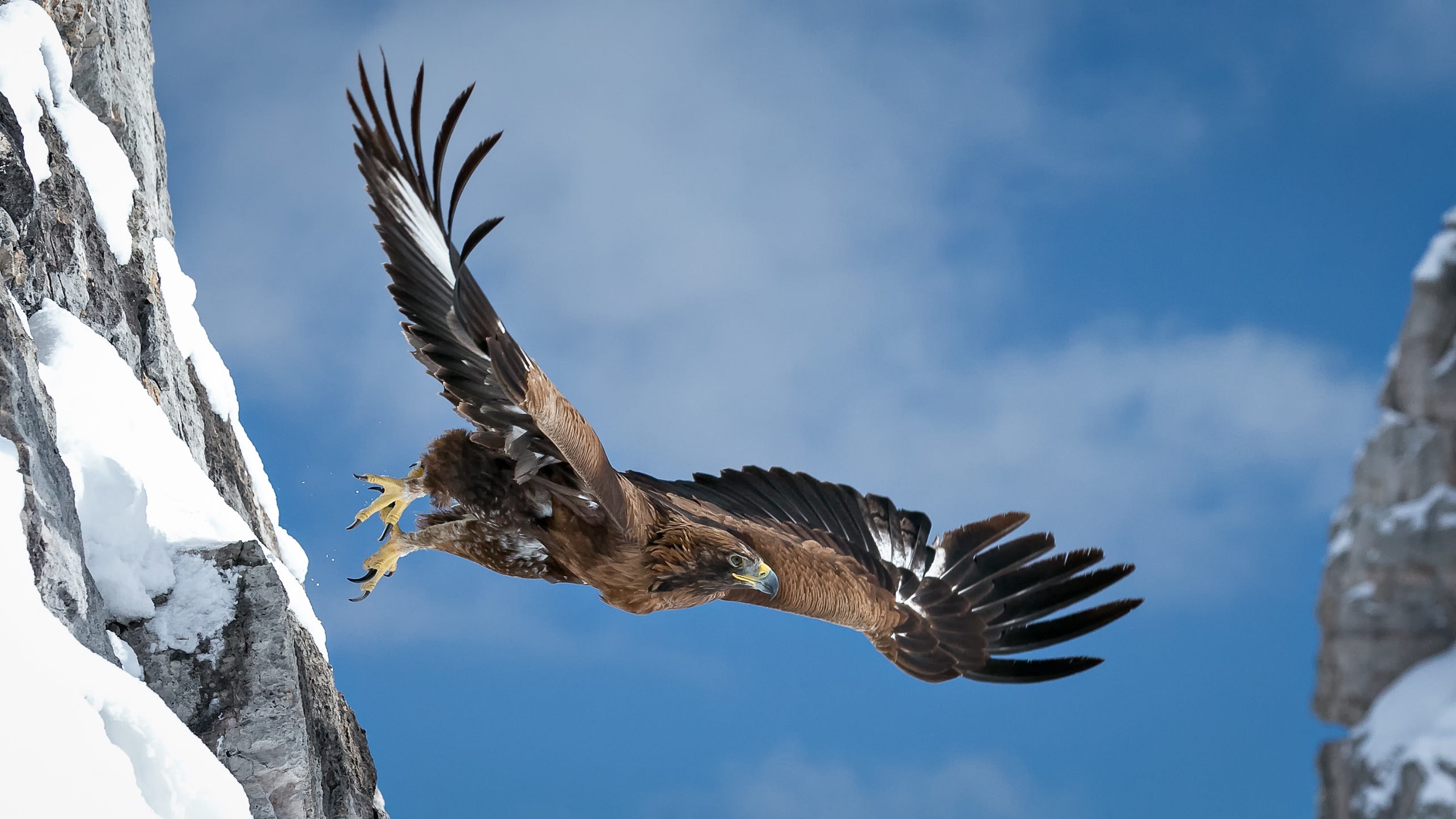 [Speaker Notes: Geschichte TKB
Lernende beim Lehrstart
Beraterbanken
Messen
Kontakten für Events, Mitarbeitergespräche und Kundengespräche

Wie differenzieren wir uns? 

Nonverbale Tipps und Tricks auch auf dem Arbeitsweg 

Verbale Tipps und Tricks
Füllwörter eliminieren
Pausen machen
Vor- und Nachname Telefon
Ganze Sätze im Email 
Inwörter nicht zu oft
Hallo 
Crass, mega, vs. Ist das eine gelungene Idee. Wie speziell ist deine Idee. Gratulation. 
Ganze sätze. Es geht! Vor gespräch, oder Sitzungen: ALI machen Atmen, lächeln Innehalten]